Welcome to MATLAB
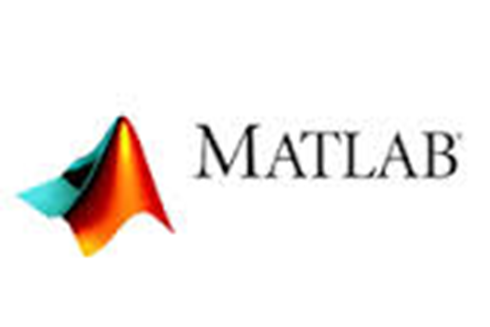 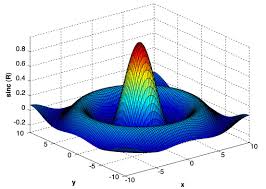 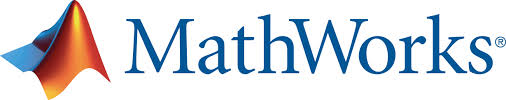 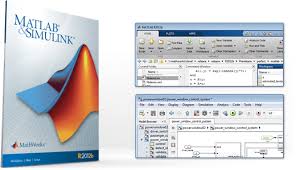 What is MATLAB?
Matlab = Matrix Laboratory

A software environment for interactive numerical computations

Examples:
Matrix computations and linear algebra
Solving nonlinear equations
Numerical solution of differential equations
Mathematical optimization
Statistics and data analysis
Signal processing
Modelling of dynamical systems
Solving partial differential equations
Simulation of engineering systems
Why MATLAB – Why in ECE?
Core Programming language for Electronics and Communication system design
Popular tool used for engineering research after C (Includes embedded C), Java 
Lot of Job opportunities in india and abroad
Job Opportunities
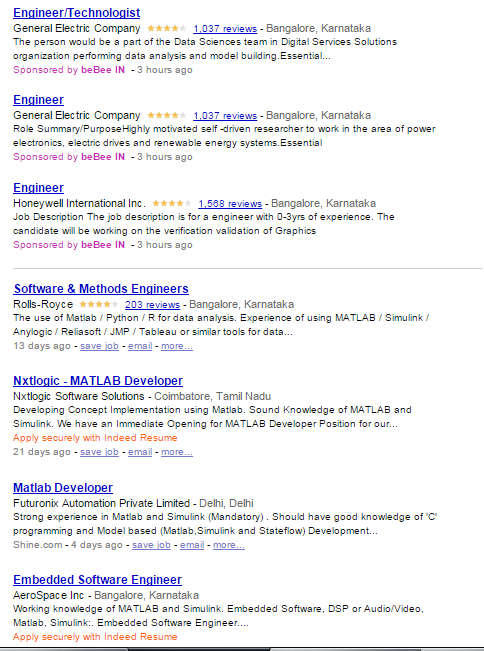 Job Opportunities
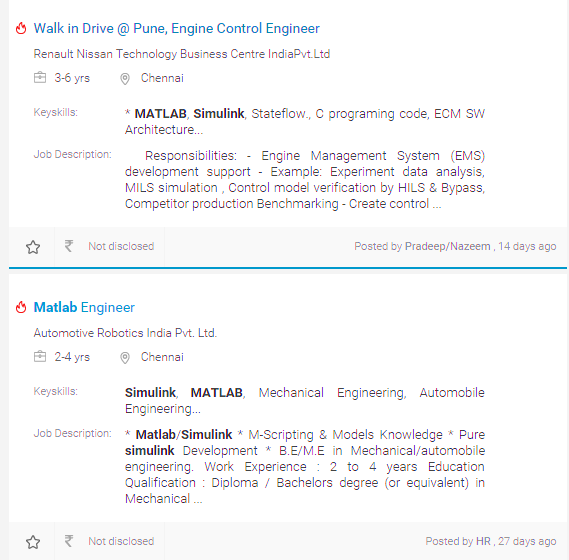 Job Opportunities
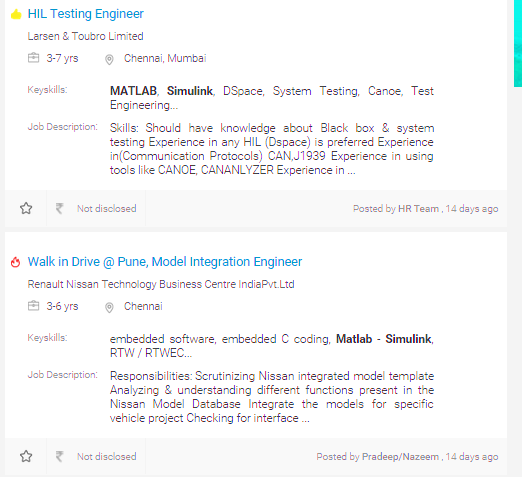 Job Opportunities
Major Companies
Positions You can Get
Amazon, Alcatel Lucent
GE, L&T, Vestas, Mu sigma
AT&T, Ericsson, 3GPP
Renault & Nissan
ATMEL, INTEL, ARM
Infosys, Wipro, TATA ELXi, Accenture
Boeing, Airbus 
Robert Bose etc…
System Engineer
Design Engineer
MATLAB developer
Research Analyst
Control Engineer
Simulink Developer
Test Engineer
Data Analyst
Bio informatics scientist
Control Engineer
MATLAB Toolboxes
MATLAB has a number of add-on software modules, called toolboxes, that perform more specialized computations. 
 
Signal & Image Processing 
	Signal Processing- Image Processing   Communications - System Identification - Wavelet   Filter Design      

Communication
Analog and Digital Modulation
Source and Channel Coding
Channel Modeling and RF Impairments
Equalization and Synchronization
Stream Processing in MATLAB and Simulink
Implementing a Communications System

More than 60 toolboxes!
Matlab Desktop (<=R2012a)
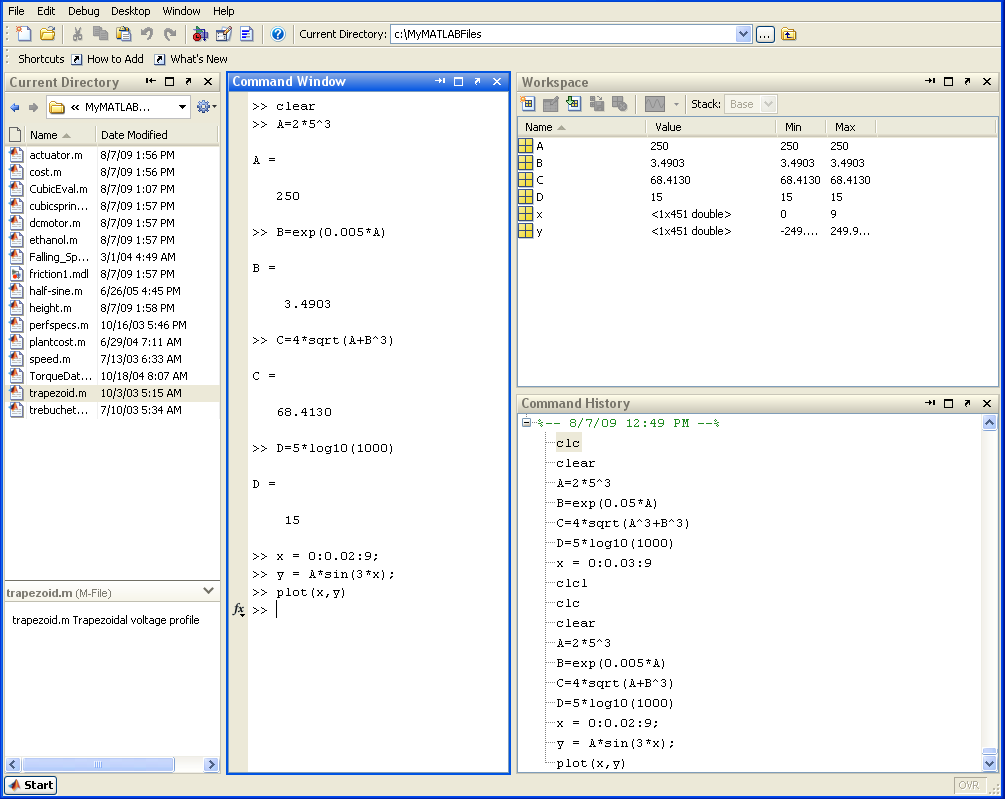 Matlab Desktop (>=R2012b)
Matlab Screen
Command Window
type commands

Current Directory
View folders and m-files

Workspace
View program variables
Double click on a variable
     to see it in the Array Editor

Command History
view past commands
save a whole session 
      using diary
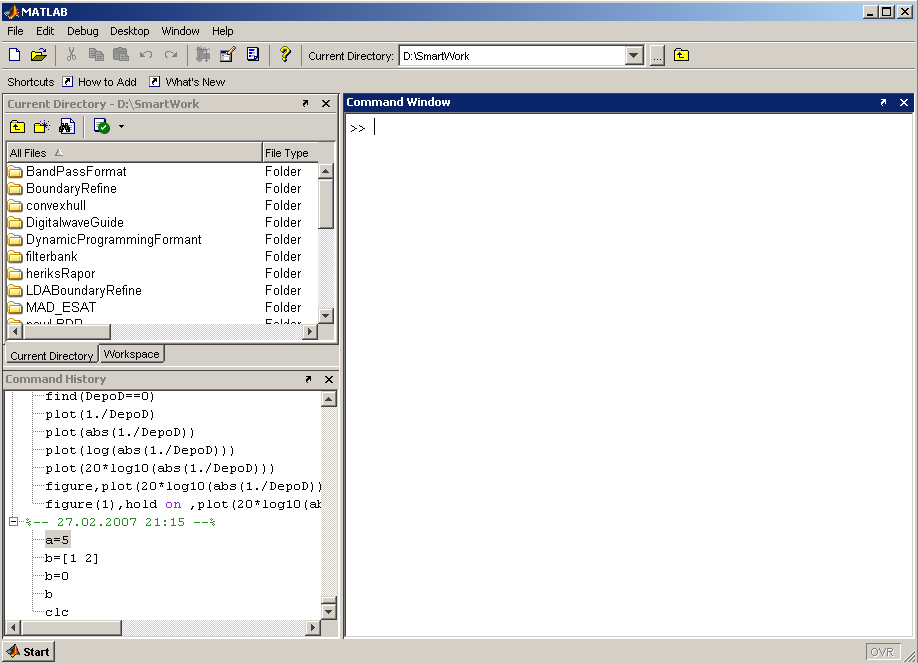 MATLAB
Command
Window
File
Edit
View
View
View
Web
Help
Simulink
Simulink  - a package for modeling dynamic systems
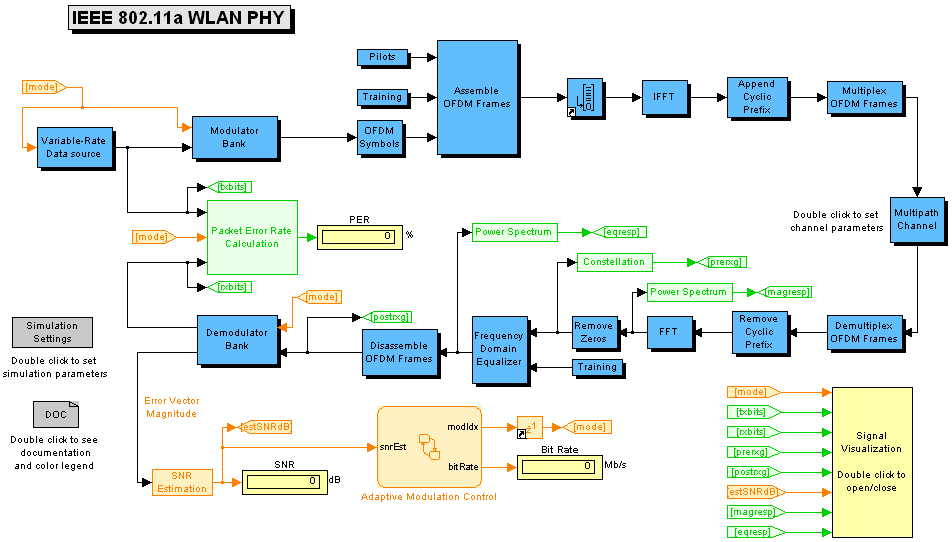 [Speaker Notes: Simulink is a program that runs as a companion to MATLAB, these programs are developed and marketed by the MathWorks, Inc. Simulink and MATLAB form a package that serves as a vehicle for modeling dynamic systems. Simulink provides a graphical user interface (GUI) that is used in building block diagrams, performing simulations, as well as analyzing results.]
Simulink (cont‘d)
Analyzing results:
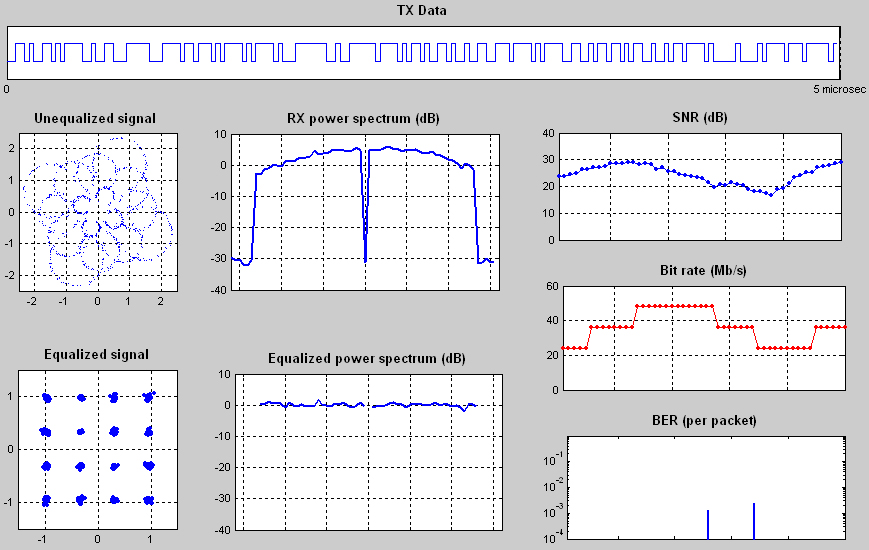 [Speaker Notes: Simulink is a program that runs as a companion to MATLAB, these programs are developed and marketed by the MathWorks, Inc. Simulink and MATLAB form a package that serves as a vehicle for modeling dynamic systems. Simulink provides a graphical user interface (GUI) that is used in building block diagrams, performing simulations, as well as analyzing results.]
Construction
Core functionality: compiled C-routines

 Most functionality is given as m-files, grouped into toolboxes
m-files contain source code, can be copied and altered
m-files are platform independent (PC, Unix/Linux, MAC)

 Simulation of dynamical systems is performed in Simulink